Modelo submissão das apresentações de trabalhos
Orientações
Não ultrapassar o número de slides deste modelo
Tempo da apresentação oral: máximo 5 minutos
Tamanho máximo 10 MB (pode enviar compactado)
Não esquecer de deletar este slide de orientações.
Fundação Técnico Educacional Souza Marques
Escola de Medicina Souza Marques
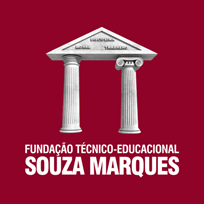 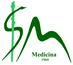 III Mostra Científica e Cultural da Escola de Medicina Souza Marques 2021
” Um olhar para o Futuro”
22 de outubro de 2021
Título
Autores
Introdução
Objetivo
Método
Resultados e Discussão
Resultados e Discussão
Considerações Finais
Referências